III. Erythrocyte sedimentation rateIV. Estimation of osmotic resistence of red blood cells
Physiology I – practice
Autumn, weeks 4-6
1
Department of Physiology, Faculty of Medicine, Masaryk university
2015 © Michal Hendrych, Tibor Stračina
Erythrocyte sedimentation rate
2
Department of Physiology, Faculty of Medicine, Masaryk university
Sedimentation of erythrocytes (RBCs)
It is a physical process of settling (sedimentation) of RBCs in non-flowing non-coagulating blood.
The estimation of erythrocyte sedimentation rate (ESR) 
Non-specific laboratory method, low sensitivity
Speed of the erythrocyte sedimentation in the column of anti-coagulated blood in a glass tube
The value of ESR is inversely related to the suspension stability of blood
3
Department of Physiology, Faculty of Medicine, Masaryk university
Suspension stability of blood
Helmholtz electrical double-layer
There is a negative charge on the membrane of red blood cells caused mainly by sialic acid residues of membrane proteins
Positively charged ions (primarily Na+) are held in proximity to the membrane by electrostatic forces - they form the 1st layer of ions
Negatively charged ions are attracted to the positively charged layer, which makes up the majority of the 2nd ion layer
Due to their "electric envelope", the RBCs repel each other, which ensures that the non-flowing non-coagulating blood remains as a suspension of blood elements in the plasma for a certain time = suspension stability
RBC	-	-
-
+
4
Department of Physiology, Faculty of Medicine, Masaryk university
Mechanism of erythrocytes sedimentation
Gravity – under its influence, erythrocytes in non-flowing non-clotting blood gradually settle down (sediment).
Factors impairing the Helmholtz electrical double-layer cause aggregation of RBCs into cylindrical aggregates (rouleaux) with higher volume and relatively smaller surface (compared to the corresponding volume of separate RBCs)
Aggregates fall down (sedimentate) faster than separate RBCs = value of ESR is higher
Disruption of the electrical double layer will thus cause an increase in the sedimentation rate
5
Department of Physiology, Faculty of Medicine, Masaryk university
Basic factors affecting ESR
ESR depends on RBCs characteristics and plasma composition
Plasmatic proteins
Albumin is charged negatively – it helps the suspension stability of blood 
Immunoglobulins and fibrinogen – possess negative and positive charges which cause impairment of Helmholtz electric double-layer

Fatty foods should not be eaten before blood taking for sedimentation testing
Sedimentation is also affected by RBC’s shape (spherocytosis, sickle cell anemia)
6
Department of Physiology, Faculty of Medicine, Masaryk university
Methods of ESR estimation
Fahraeus-Westergren (FW) – direct method
A glass tube in vertical position
Measured after 1 hour (2 hours)
Wintrobe 
100 mm long, thin glass tube in oblique position (45°)
Measured after 15 minutes
Less sensitive than the FW
7
Department of Physiology, Faculty of Medicine, Masaryk university
Anti-coagulated blood
A blood sample with the coagulating system blocked
Possible anticoagulant agents
Chelation of Ca2+ ions which are essential for coagulation (chelation anticoagulants)
Sodium citrate
EDTA (ethylenediaminetetraacetic acid)
Sodium oxalate
Activation of antithrombin III – heparin and its low molecular weight derivatives (LMWHs)
Antithrombin III inactivates thrombin and some other coagulation factors, heparin enhances the effect of antithrombin III
8
Department of Physiology, Faculty of Medicine, Masaryk university
Physiological values of ESR (FW)
Men: 2-8 mm/h
Women: 7-12 mm/h
Newborns: 2 mm/h
Infants: 4-8 mm/h

Intersexual differences in adults are caused by different RBC count and by differences in concentration of plasmatic proteins (women have fewer RBCs and more fibrinogen)
Sedimentation accelerates with age
9
Department of Physiology, Faculty of Medicine, Masaryk university
Changes in ESR (FW)
Increased ESR (FW)
Pregnancy, menstruation
Macrocythemia
Inflammation
Infection
Necrosis (myocardial infarction, injury)
Cancer
Relative/absolute loss of albumin (e.g. renal disorders)
Hyperlipidemia
Decreased ESR (FW)
Irregular RBC shape - spherocytosis
Polycythemia vera
Leukocytosis
Dysproteinemia – hypofibrinogenemia, hypogammaglobulinemia
Dehydration
10
Department of Physiology, Faculty of Medicine, Masaryk university
Types of blood in physiology practice
Full human blood
RBCs in plasma (normal hematocrit) – sedimentation rate should be normal
Human RBCs + physiological solution
Sedimentation will be slow – there are no plasma proteins
Full horse blood
Large RBCs, more plasma proteins - rapid sedimentation
Horse RBCs + physiological solution
Horse RBCs in saline solution sediment more slowly than in full horse blood
Only theoretically:
(Beef blood  - A higher number of smaller RBCs - very slow sedimentation)
(Anemic blood - RBCs in plasma (low hematocrit) – sedimentation should be faster)
11
Osmotic resistence of red blood cells
12
Department of Physiology, Faculty of Medicine, Masaryk university
Diffusion
Movement of molecules or atoms from a region of high concentration to a region of low concentration
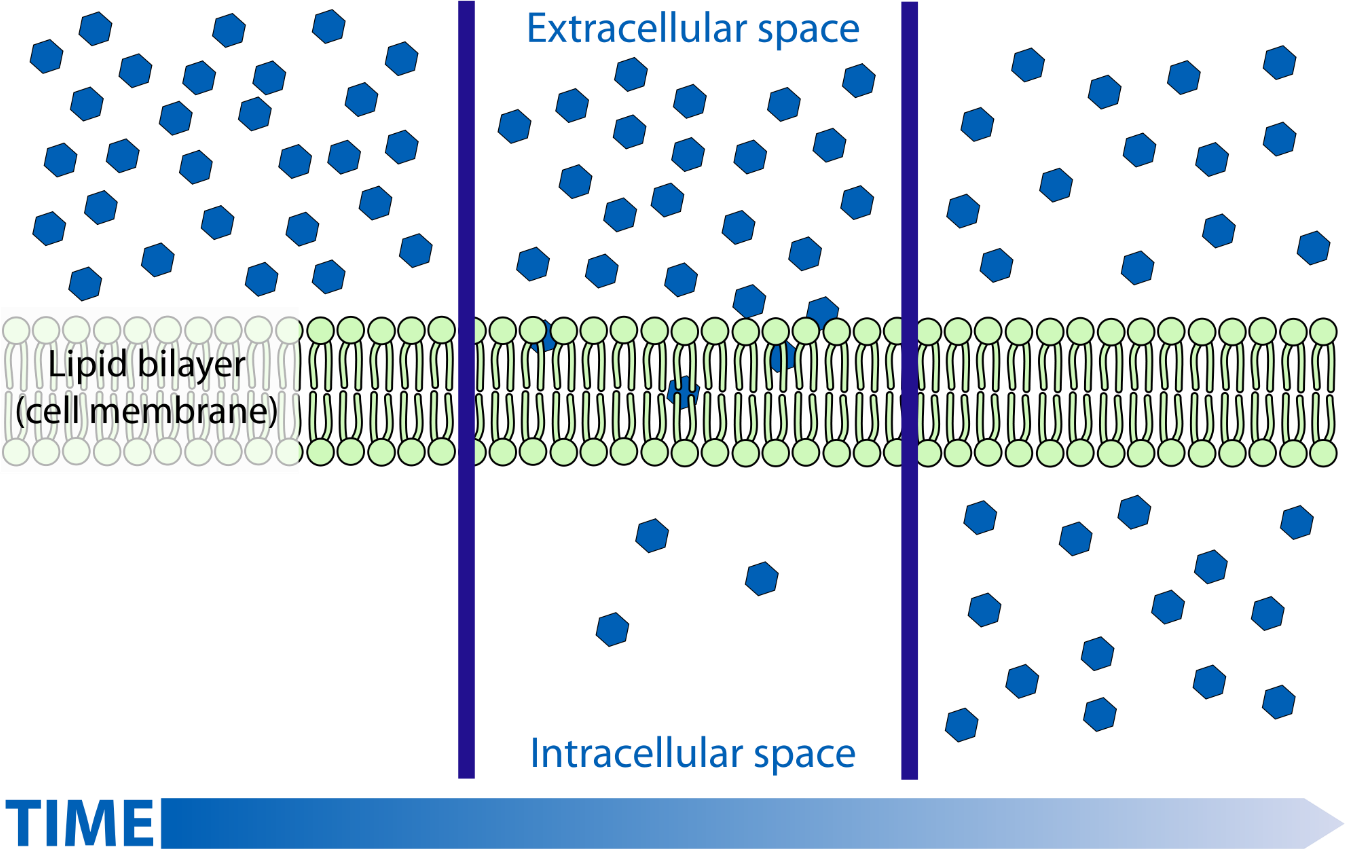 13
Department of Physiology, Faculty of Medicine, Masaryk university
Filtration
Separation of fluids from the „solid“ parts through the membrane powered by the pressure gradient
14
Department of Physiology, Faculty of Medicine, Masaryk university
Osmosis
A flow of solvent (water) through 
  a semipermeable membrane according to 
  an osmotic gradient
Osmotic pressure – pressure necessary to stop the osmosis
Osmolarity – concentration of osmotic active particles in 1 litre of solution
Osmolality – concentration of osmotic active particles per 1 kg of solvent
Osmolality of plasma = 2*[Na+] + [glc] + [urea] = 
  = 275-295 mmol/kgH2O
15
Tonicity
The osmolality of a solution compared to the osmolality of intracellular fluid
Hypotonic solutions – the solution had lower osmolality than intracellular fluid → water flows into the cells
Isotonic solutions – same osmolality of solution and intracellular fluid – 0.9% NaCl = physiological solution (saline)
Hypertonic solutions – the solution has a higher osmolality than the intracellular fluid -> water leaves the cells.
16
Blood with sediment and various levels of hemolysis
Hemolysis
Break-up of RBC due to disintegration of its membrane – hemoglobin and intracellular fluid are spilt into the solution (plasma) 
Hemolysed blood – plasma is pink in colour thanks to hemoglobin
Old fragile RBCs are captured and processed in the red pulp of the spleen
After hemolysis in the circulation, hemoglobin is bound to haptoglobin, which prevents filtration of hemoglobin by the kidneys
In excessive intravascular hemolysis, there is not enough haptoglobin, and hemoglobin is filtered by the kidneys and lost in the urine (hemoglobinuria), together with iron (iron loss).  It can lead to tubule blockage and kidney damage (hemoglobinuric nephrosis)
Urine with various levels of hemoglobinuria
17
Types of hemolysis
Physical
Mechanical damage to the membrane, shaking, ultrasound, extreme temperature changes, UV radiation
Osmotic
RBC in a hypotonic solution absorbs water and bursts
Chemical
A chemical reaction of lipids in the membrane with a chemical substance – strong acids and bases, fat solvents, surfactants (detergents)
Toxic
Bacterial toxins, poisons (plant, snake, insect, spider,...), parasites (Plasmodium spp. - malaria)
Immunological
Transfusion of incompatible blood – immune system hemolyzes erythrocytes (via complement)
Malaria
(Plasmodium spp.)
18
Brown recluse (Loxosceles reclusa) is native to America, and very rarely appears in Europe, at least for now
Hemolytic poisons
White-lipped tree viper (Cryptelytrops albolabris)
Vipers and rattlesnakes also have hemolytic poisons. Czech viper (adder) has a combination of hemolytic and neurotoxic poison. It is dangerous for weakened individuals, mainly due to an allergic reaction.
Chill, almost all Czech spiders are poisonous, but only some can bite through human skin.
Examples: Moravian steppe, Moravian weaver, poison ivy, rarely poison weaver (black widow). But apart from the black widow, they are rare, outdoor, shy spiders. The bite usually causes a local allergic reaction that disappears within two days
19
Osmotic resistance of RBCs
Estimation of RBCs resistance in hypotonic solutions
A specific method used in the differential diagnosis of hemolytic anemia
Minimal osmotic resistance (0.40-0.44%)
Concentration of hypotonic NaCl solution in which first RBCs are hemolysed – there is a pink coloured plasma above the sediment, the least resistant RBCs hemolyze
Maximal osmotic resistance (0.30-0.33%) 
Lowest concentration of hypotonic NaCl solution in which the small fraction of RBCs are still not hemolyzed – the last tube containing the sedimented RBCs, the most resistant ones
Osmotic resistance range 
The difference between minimal and maximal osmotic resistance
20
Osmotic resistance of RBCs – in practice
Solution gradient from weakly hypotonic to strongly hypotonic
Each tube: 10 mL NaCl solution + 2 drops of blood
Hemolysis of all RBCs, the solution is transparent and pink
A sediment of last remaining RBCs
Hemoglobin from first hemolysed RBCs changes the solution’s colour to pink
Transparent yellow solution

Non-transparent
RBCs sediment
Saline solution
0.63	0.60	0.57	0.54	0.51	0.48
0.45	0.42	0.39
Minimal  osmotic  resistance
0.36	0.33
Maximal  osmotic  resistance
0.30	0.9
%NaCl
21
Department of Physiology, Faculty of Medicine, Masaryk university
Pathological values of osmotic resistance
Higher values of minimal osmotic resistance
Congenital hemolytic anemia
Lower values of maximal osmotic resistance
Polycythemia vera
Thalassemia
Sickle cell disease
Sideropenia
Status after splenectomy
22
Department of Physiology, Faculty of Medicine, Masaryk university
Isotonic hemolysis
In vitro conditions
Isotonic glucose solution: RBCs intake and metabolize glucose, the solution becomes hypotonic and osmotic hemolysis occurs
Isotonic urea solution: urea freely passes through the membrane into the RBCs (it diffuses along its concentration gradient) and the surrounding solution becomes hypotonic
23
Department of Physiology, Faculty of Medicine, Masaryk university